LEGAL INFORMATION ONLINE
 






July 2024 Update 
 with funding from the 
Legal Practitioners Fidelity Fund
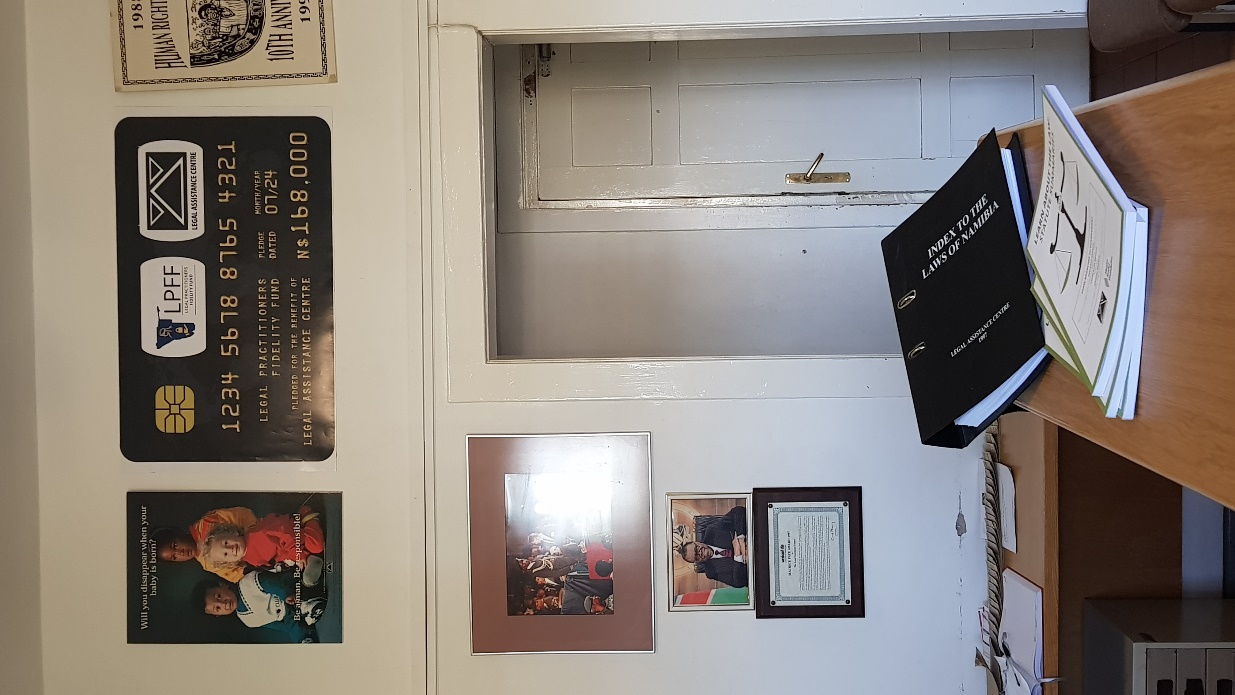 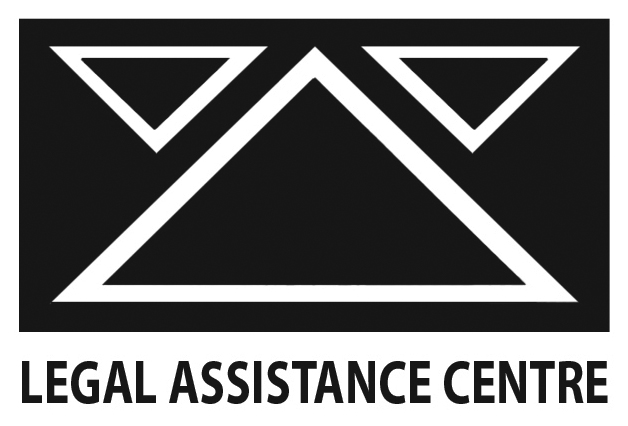 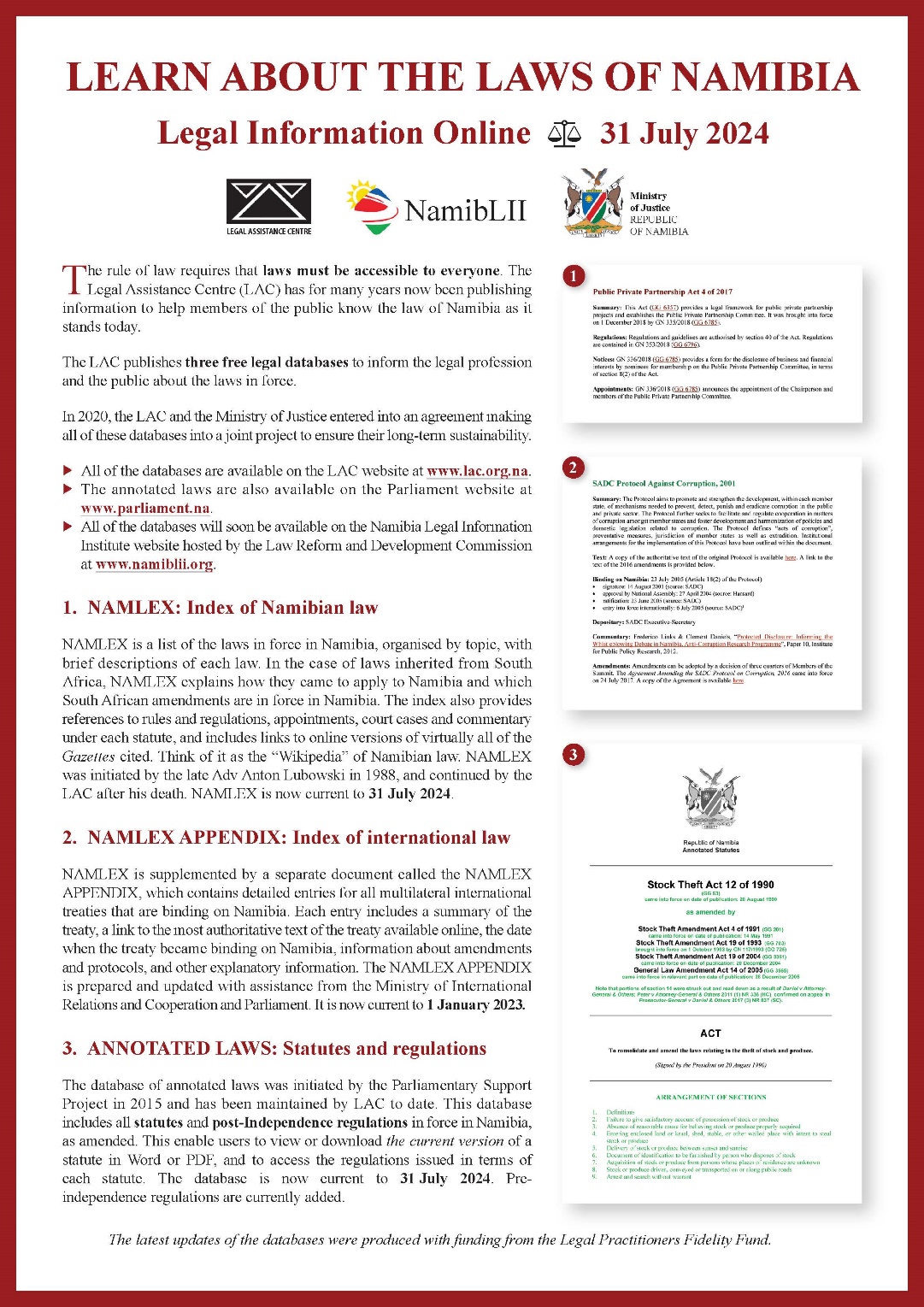 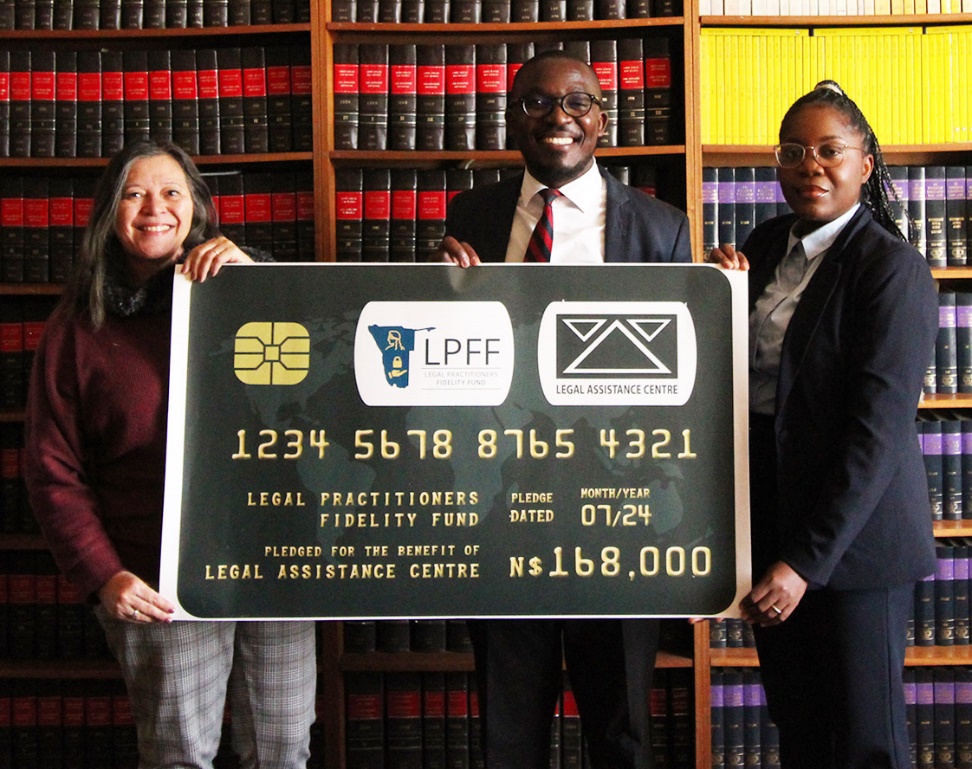 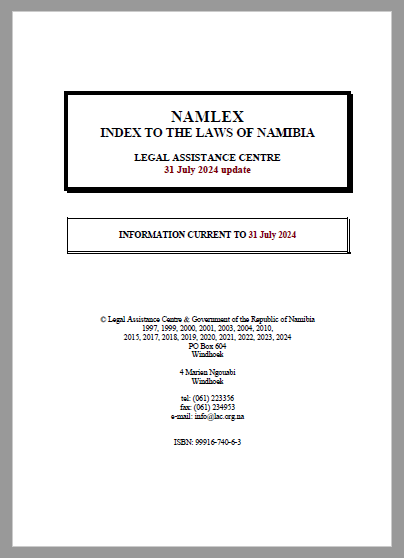 1. NAMLEX: Index of Namibian law 

list of the laws in force in Namibia, organised by topic
brief descriptions of each law and its amendments 
references to regulations, appointments, notices, court cases and commentary
Links to annotated statutes in word/pdf 
hyperlinks to Gazettes
the “Wikipedia” of Namibian law
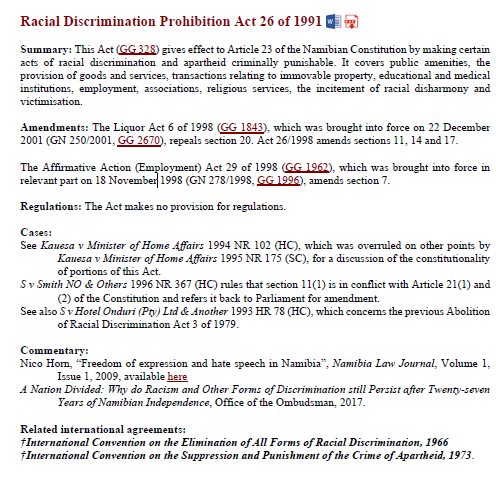 Sample entry
Racial Discrimination Prohibition Act 26 of 1991
 
Summary: This Act (GG 328) gives effect to Article 23 of the Namibian Constitution by making certain acts of racial discrimination and apartheid criminally punishable. It covers public amenities, the provision of goods and services, transactions relating to immovable property, educational and medical institutions, employment, associations, religious services, the incitement of racial disharmony and victimisation. 
 
Amendments: The Liquor Act 6 of 1998 (GG 1843), which was brought into force on 22 December 2001 (GN 250/2001, GG 2670), repeals section 20. Act 26/1998 amends section 11, 14 and 17. The Affirmative Action (Employment) Act 29 of 1998 (GG 1962), which was brought into force in relevant part on 18 November 1998 (GN 278/1998, GG 1996), amends section 7.
 Cases:
2. NAMLEX APPENDIX: Index of international law 

detailed entries for all multilateral international treaties binding on Namibia

summary of the treaty

link to the most authoritative text of the treaty online

date when the treaty became binding on Namibia

information about amendments and protocols

prepared & updated with assistance from MIRCO and Parliament
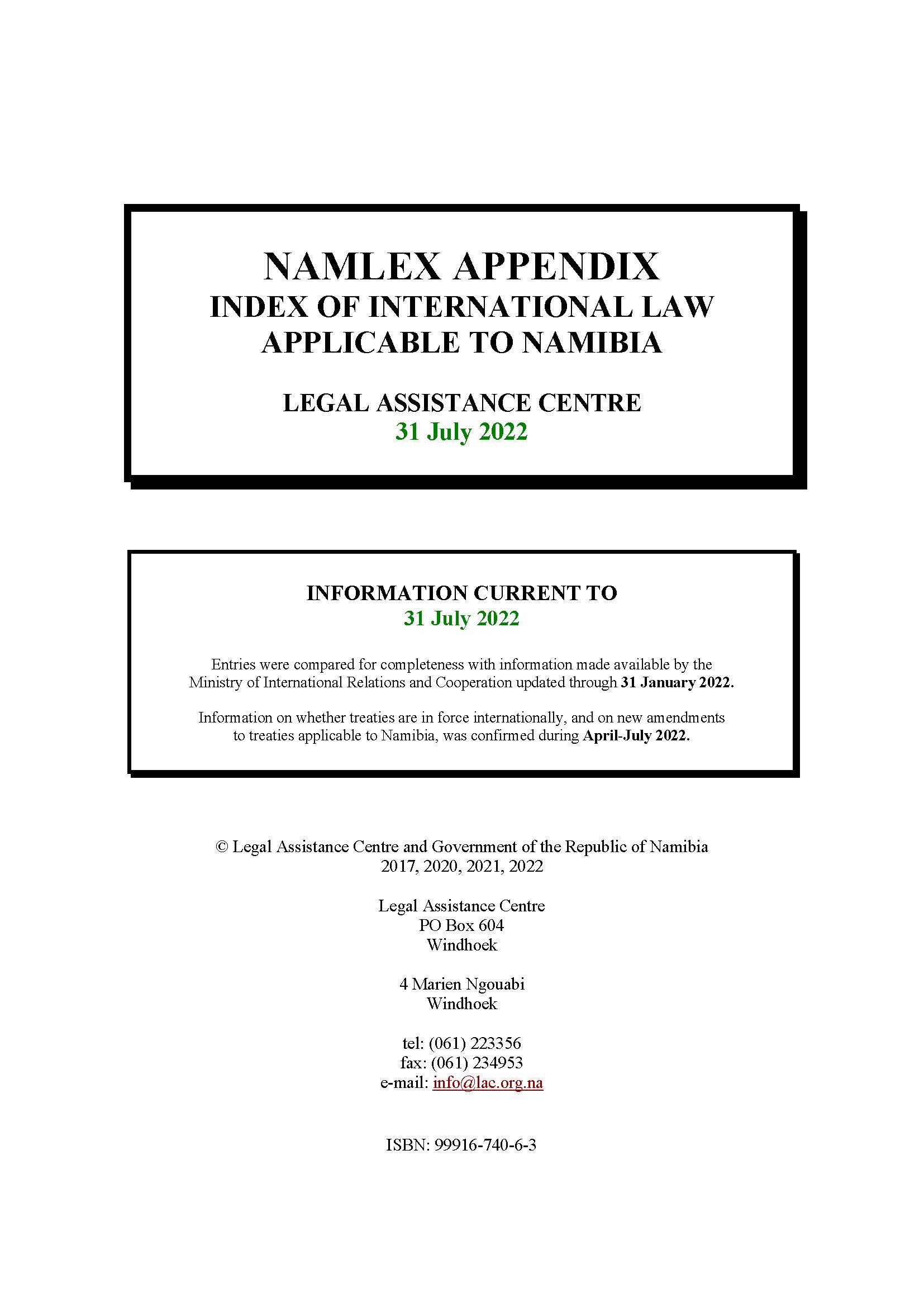 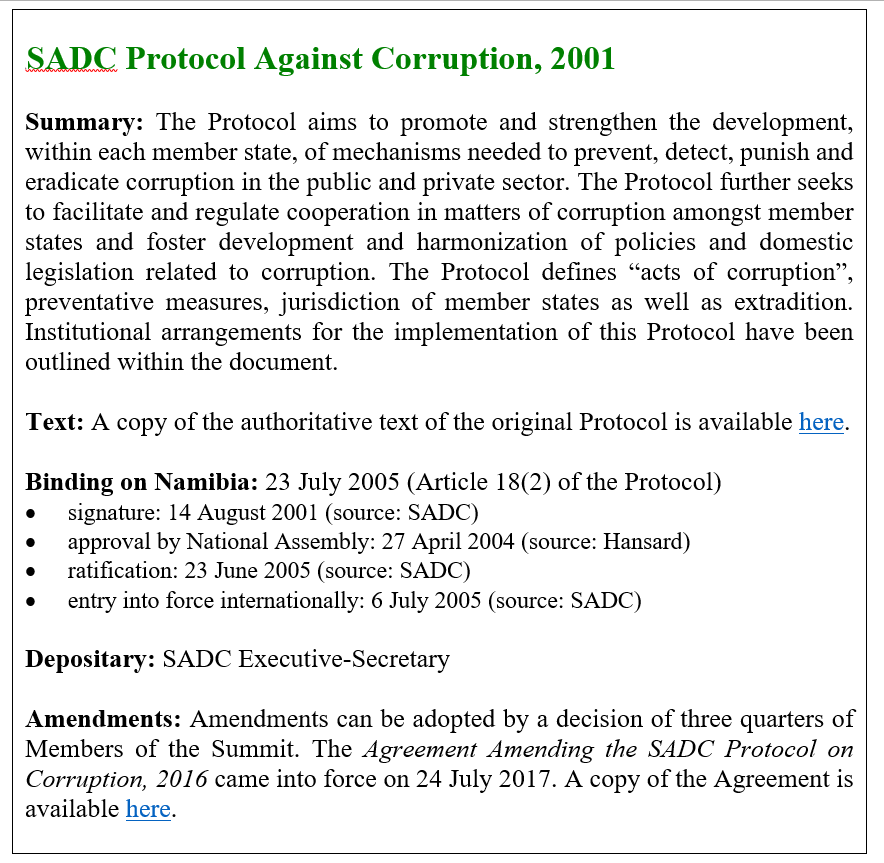 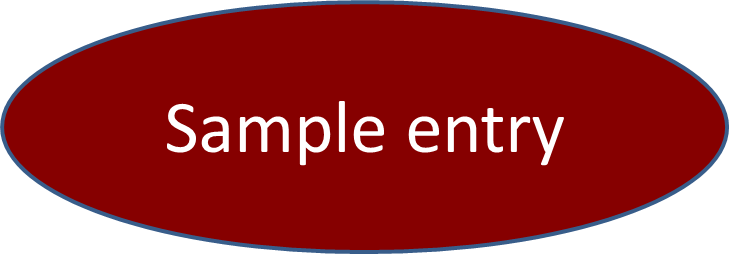 Agreement to Promote Compliance with International Conservation and Management Measures by Fishing Vessels on the High Seas, 1993 

Summary: The Agreement sets out flag states’ responsibilities in respect of fishing vessels entitled to fly their flags and operating on the high seas, and strengthens international cooperation and transparency by providing for the exchange of information on high seas fishing. 

Text: A certified true copy of the Agreement is available here. 

Binding on Namibia: 24 April 2003 
• acceptance: 7 August 1998 (source: FAO) 
• entry into force internationally: 24 April 2003 (source: FAO)45F46 

Depositary: FAO Director-General 

Amendments: According to Article XIII(4), amendments are applicable to all parties after reaching a certain level of acceptance, except for amendments involving new obligations, which are binding only on parties that have accepted them: 
Any such proposed amendment of this Agreement shall require the approval of the Conference and shall come into force as from the thirtieth day after acceptance by two-thirds of the Parties. Amendments involving new obligations for Parties, however, shall come into force in respect of each Party only on acceptance by it and as from the thirtieth day after such acceptance. Any amendment shall be deemed to involve new obligations for Parties unless the Conference. in approving the amendment, decides otherwise by consensus. 

No amendments have been located to date.
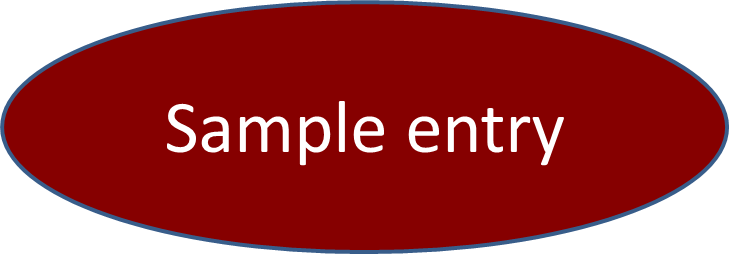 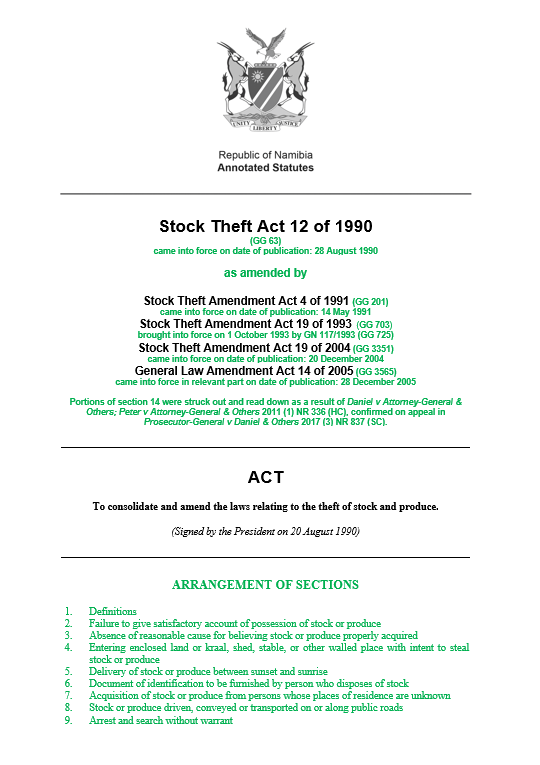 3. ANNOTATED LAWS: Statutes and regulations

all statutes and regulations in force in Namibia, as amended (post-Independence regulations in final stages)

current version of laws available to view or download in Word or PDF

hyperlinks to Government Gazettes 

promptly updated when new Gazettes are published
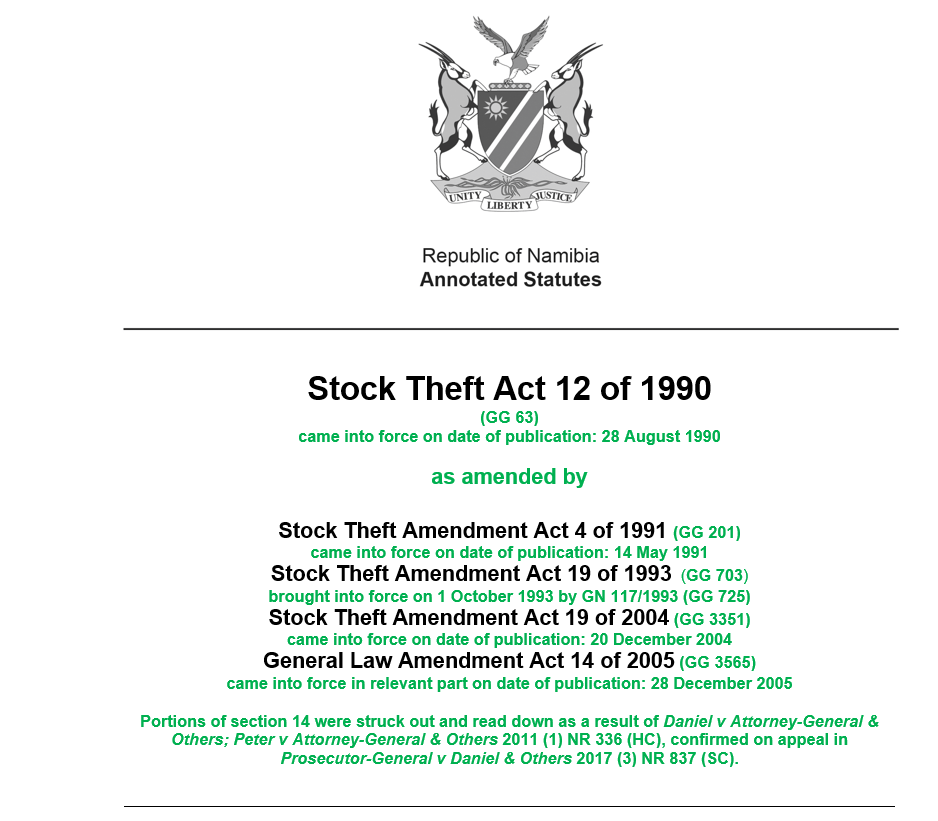 SAMPLE STATUTE
original statute
amendments
changes resulting from court cases (if any)
SAMPLE REGULATIONS
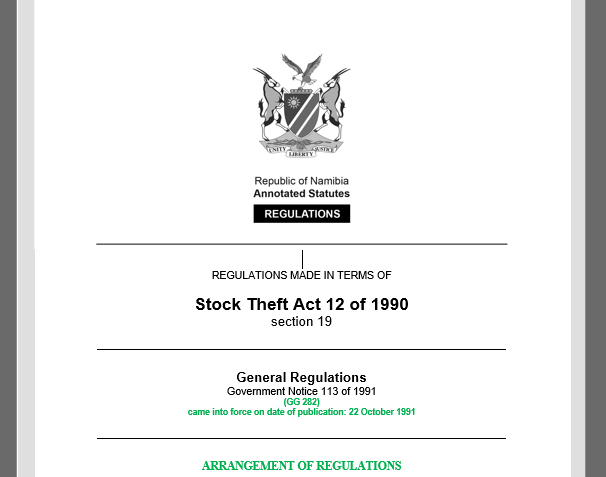 grey borders
black box
legal authority
“MADE” or “SURVIVED”
original regulations & amendments (if any)
STATUTES
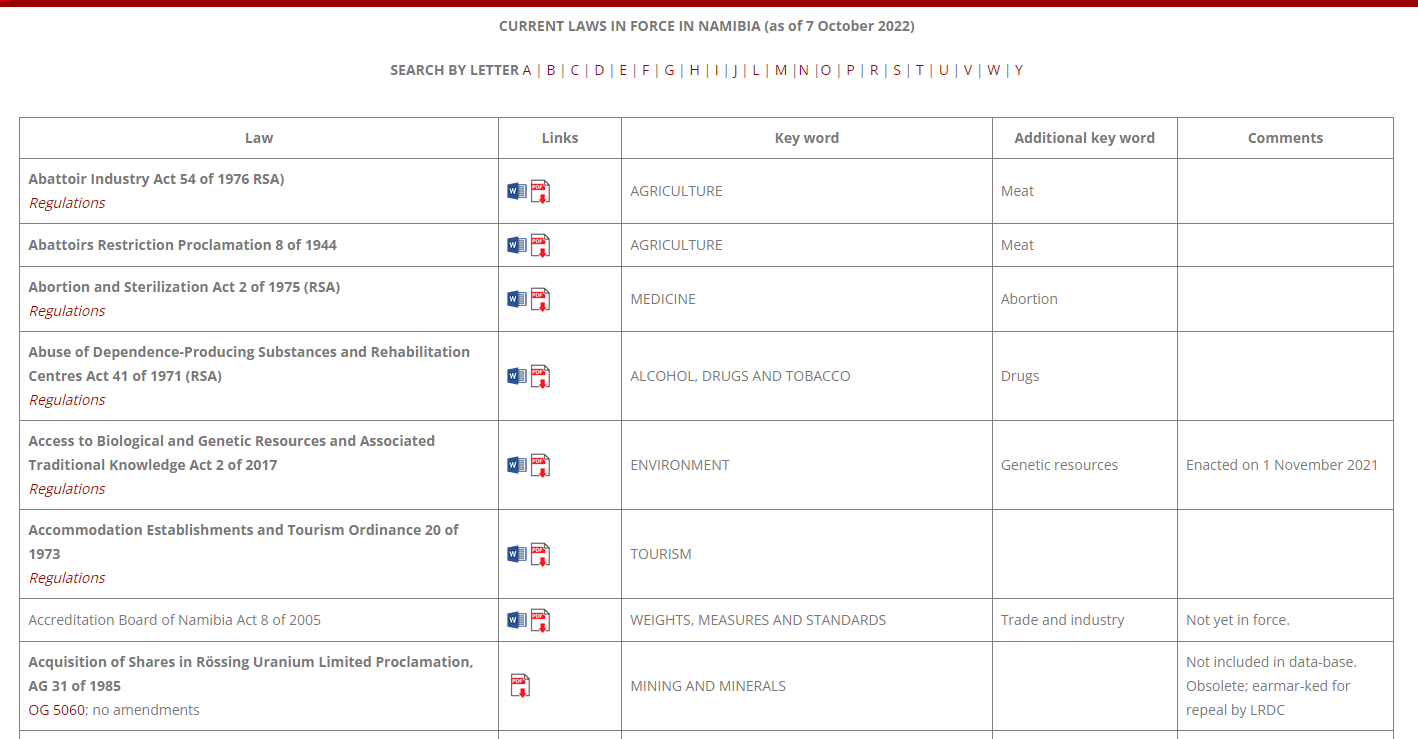 REGULATIONS
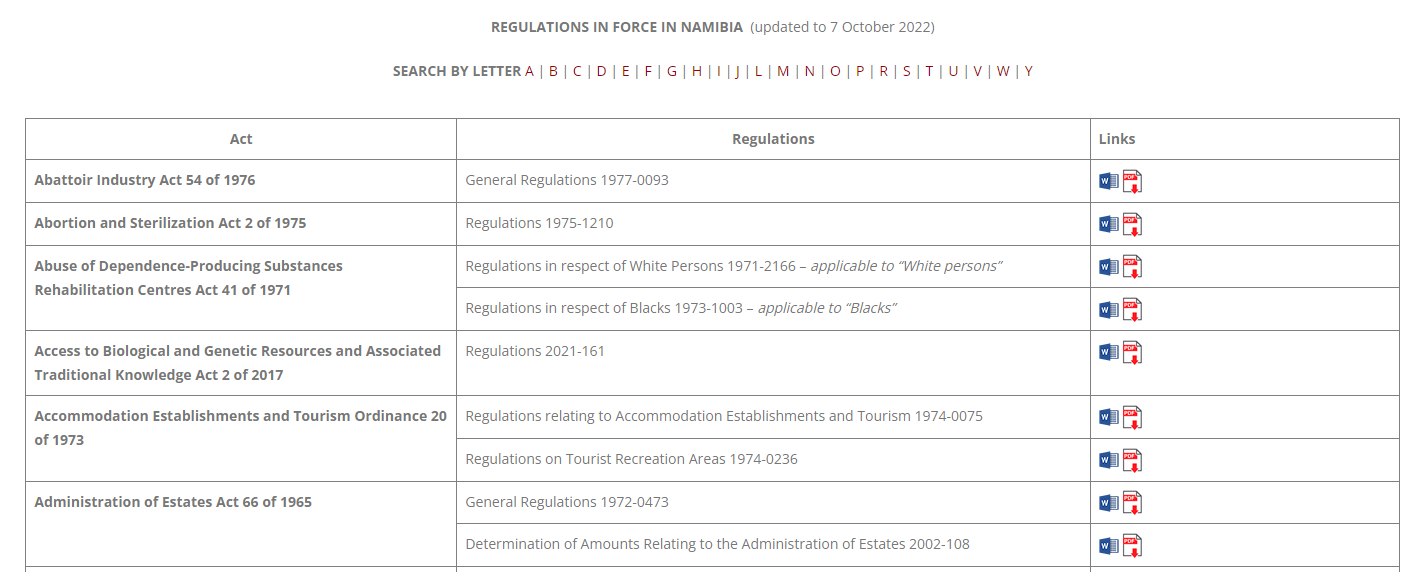 Why are errors (such as misspellings) noted?
The annotated law must exactly replicate the Gazette, as the authoritative source of the law. 
Readers need to know if the error is in the Gazette or was introduced by mistake during the process of annotation or conversion. 
The annotation can assist readers to understand the sense of the provision (especially where it is very confusing due to an error).
Providing the correct version of a misspelt word in the note facilitates word searches in electronic versions of the law.
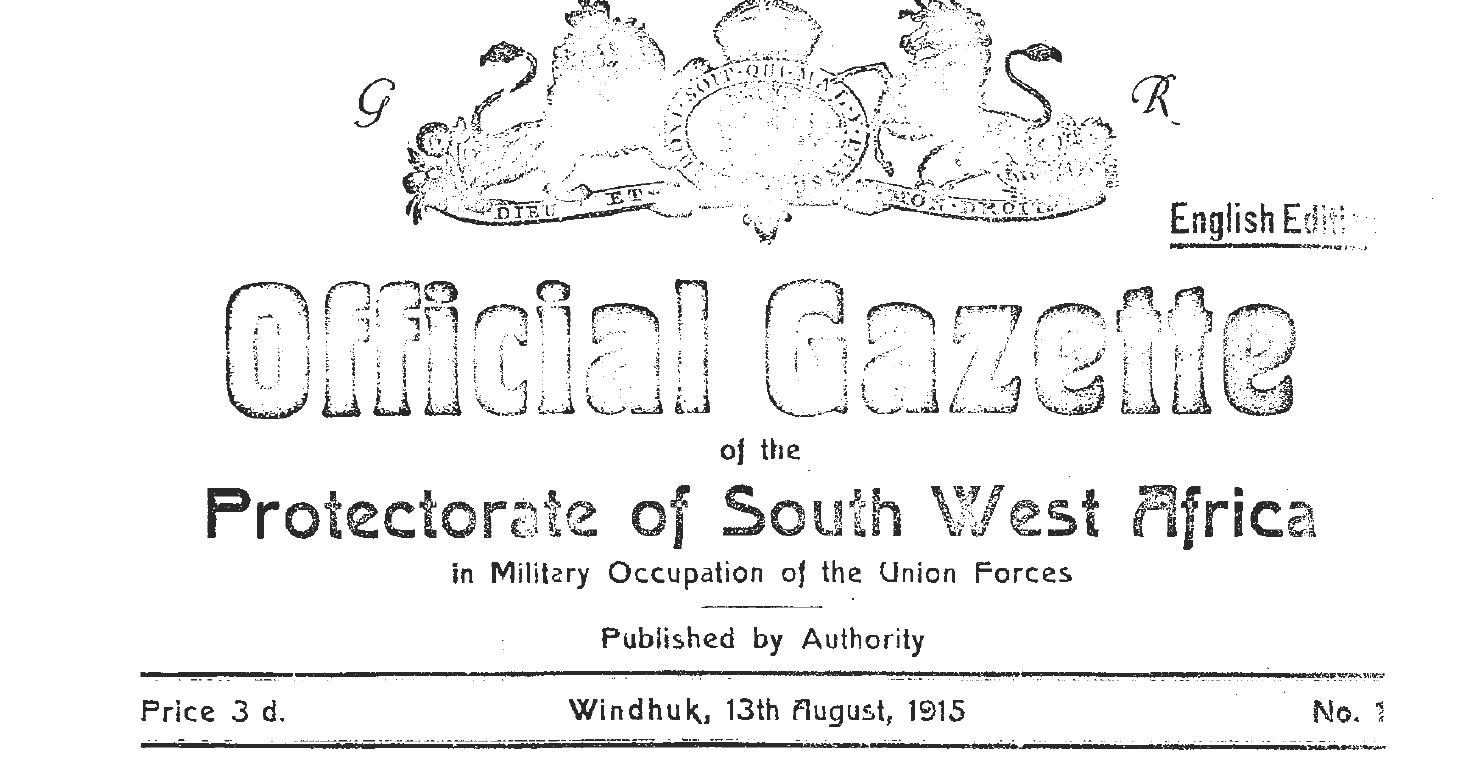 GAZETTES (in searchable format)
Namibian Government Gazettes 
South African Government Gazettes relevant to Namibia
“South West Africa” Official Gazettes (1915-21 March 1990)
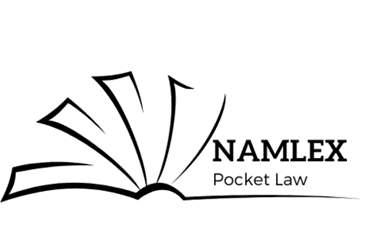 NAMLEX POCKET LAW
app available for free on Google Play and Apple 
optimises access to the databases on the LAC website for viewing on a cell phone or tablet
HANSARDS (in progress) 
working with National Assembly to scan all its Hansards
National Council debates to be added when National Assembly is done
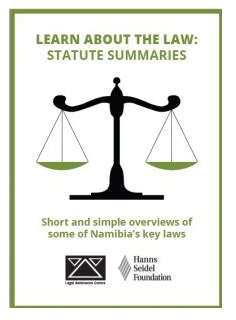 STATUTE SUMMARIES

simple-language summaries of selected statutes 

themes to date: 
(1) three branches of government 
(2) citizenship
(3) crime, corruption and policing
(4) public demonstrations
8.  NAMIBIAN COURT CASES
Namibia Superior Courts website: court cases from about 2005 forward PLUS some cases from 1990-2005
LAC website: no court cases since this function is being fulfilled by the Superior Courts website
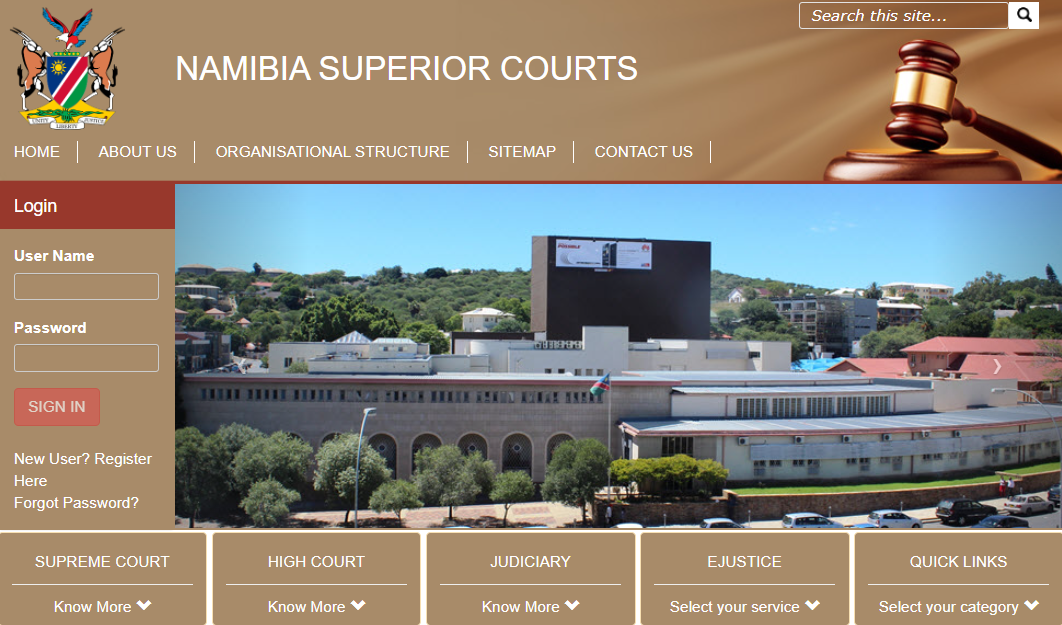 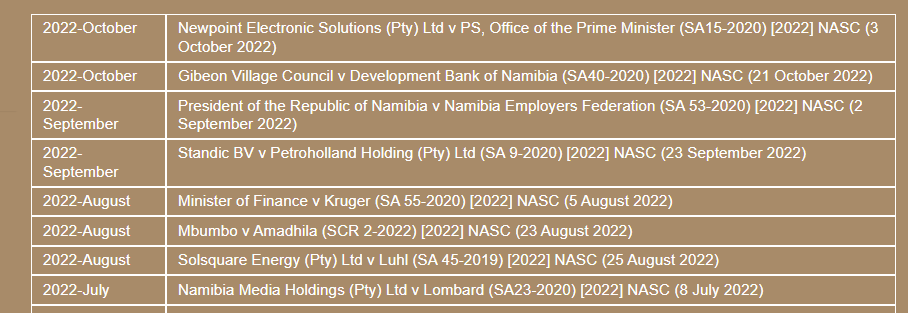 Making the law freely accessible to everyone is a cornerstone of the
RULE OF LAW.
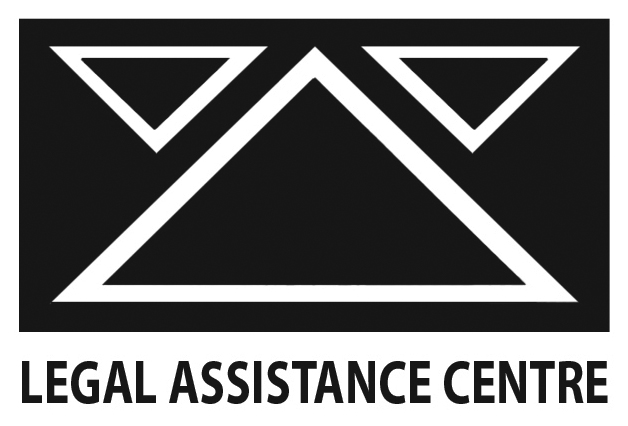 www.lac.org.na